DGESCO - Bureau des diplômes professionnels / IGESR
XX/XX/XXXX
1
PNF 2022-2023
Professionnalisation des acteurs


Mention complémentaire sommellerie
Brevet professionnel sommelier


Lundi 13 mars 2023
DGESCO - Bureau des diplômes professionnels / IGESR - Bureau de la formation des personnels enseignants et d’éducation
2
13/03/2023
[Speaker Notes: ANAIS]
Sommaire de la visioconférence


Ouverture par l’IG-ESR

Parole de professionnels

Présentation des référentiels

Épreuve E1 de la MC sommellerie

Épreuve E2 de la MC sommellerie

Épreuves E1, E2, E3 du BP sommelier
DGESCO - Bureau des diplômes professionnels / IGESR - Bureau de la formation des personnels enseignants et d’éducation
3
13/03/2023
[Speaker Notes: MICHEL]
OUVERTURE
Michel LUGNIER IG-ESR
DGESCO - Bureau des diplômes professionnels / IGESR - Bureau de la formation des personnels enseignants et d’éducation
4
13/03/2023
[Speaker Notes: MICHEL]
Présentation du contexte professionnel de la sommellerie :


 Philippe Faure-Brac

 David Biraud
DGESCO - Bureau des diplômes professionnels / IGESR - Bureau de la formation des personnels enseignants et d’éducation
5
13/03/2023
[Speaker Notes: ANAIS, PHILIPPE FB, DAVID]
PRÉSENTATION DES RÉFÉRENTIELS
Remerciements aux membres de la commission : 

Biraud David – Directeur de la restauration et Chef Sommelier du restaurant « Sur Mesure » au Mandarin Oriental– Paris 

Blaison Laetitia – Enseignante en Service et commercialisation – Académie d’Aix-Marseille 

Guiraud - Botijo Julie – Enseignante en Service et commercialisation - Académie de Montpellier 

Desbureaux Robert – Enseignant honoraire en Service et commercialisation – Académie de Toulouse

Martin Christophe – Enseignant en sciences et technologies des services en hôtellerie et restauration - Académie de Poitiers

Meillat Bruno – Enseignant en Service et commercialisation - Académie de Limoges

Faure-Brac Philippe – Président de l’Union de la sommellerie française. Propriétaire du Bistrot des sommeliers – Paris 

Woerlé Antoine – Enseignant sciences et technologies des services en hôtellerie et restauration – Académie de Strasbourg.
DGESCO - Bureau des diplômes professionnels / IGESR - Bureau de la formation des personnels enseignants et d’éducation
6
13/03/2023
[Speaker Notes: MATHIEU]
PRÉSENTATION DES RÉFÉRENTIELS
Philippe BERTON
Mathieu SIMONNEAU
DGESCO - Bureau des diplômes professionnels / IGESR - Bureau de la formation des personnels enseignants et d’éducation
7
13/03/2023
[Speaker Notes: MATHIEU]
Méthodologie de travail et esprit de la rénovation :
Co construction avec la profession
Rénovation simultanée MC / BP
Structuration de la démarche inspirée des  dernières rénovations dans la filière «  Alimentation »
Maintien d’épreuves emblématiques de la sommellerie
Diversification des modalités d’épreuves certificatives pour le CCF
DGESCO - Bureau des diplômes professionnels / IGESR - Bureau de la formation des personnels enseignants et d’éducation
8
13/03/2023
[Speaker Notes: MATHIEU]
PRÉSENTATION DES RÉFÉRENTIELS
Le constat suite à l’enquête de terrain…
…deux formations qui restent adaptées et qui insèrent.
…un public en formation dans la MC issu du post Bac.
DGESCO - Bureau des diplômes professionnels / IGESR - Bureau de la formation des personnels enseignants et d’éducation
9
13/03/2023
[Speaker Notes: MATHIEU]
PRÉSENTATION DES RÉFÉRENTIELS
Désormais deux diplômes de niveau IV…
…mais deux viviers différents...
…et deux parcours différents.
PROFILS VARIES
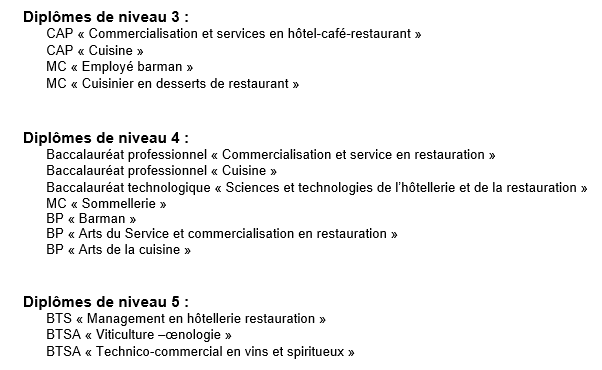 DGESCO - Bureau des diplômes professionnels / IGESR - Bureau de la formation des personnels enseignants et d’éducation
10
13/03/2023
[Speaker Notes: MATHIEU]
PRÉSENTATION DES RÉFÉRENTIELS
La finalité de l’insertion…
DGESCO - Bureau des diplômes professionnels / IGESR - Bureau de la formation des personnels enseignants et d’éducation
11
13/03/2023
[Speaker Notes: MATHIEU]
PRÉSENTATION DES RÉFÉRENTIELS
La structuration générale des référentiels
DGESCO - Bureau des diplômes professionnels / IGESR - Bureau de la formation des personnels enseignants et d’éducation
12
13/03/2023
[Speaker Notes: PHILIPPE]
PRÉSENTATION DES RÉFÉRENTIELS
RAP :  structuration générale
Activité professionnelle 1
1 pôle
1 Bloc de compétences
1 unité de certification
Activité professionnelle 2
Activité professionnelle 
….
DGESCO - Bureau des diplômes professionnels / IGESR - Bureau de la formation des personnels enseignants et d’éducation
13
13/03/2023
[Speaker Notes: PHILIPPE]
PRÉSENTATION DES RÉFÉRENTIELS
RAP :  structuration générale
DGESCO - Bureau des diplômes professionnels / IGESR - Bureau de la formation des personnels enseignants et d’éducation
14
13/03/2023
[Speaker Notes: PHILIPPE]
PRÉSENTATION DES RÉFÉRENTIELS
RAP :  structuration générale pour la MC
DGESCO - Bureau des diplômes professionnels / IGESR - Bureau de la formation des personnels enseignants et d’éducation
15
13/03/2023
[Speaker Notes: MATHIEU]
PRÉSENTATION DES RÉFÉRENTIELS
RAP :  structuration générale pour le BP
DGESCO - Bureau des diplômes professionnels / IGESR - Bureau de la formation des personnels enseignants et d’éducation
16
13/03/2023
[Speaker Notes: MATHIEU]
PRÉSENTATION DES RÉFÉRENTIELS
RAP :  déclinaison d’une activité professionnelle
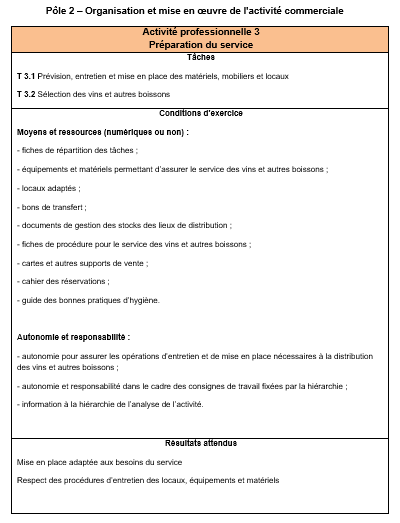 Tâches
Conditions d’exercice
Résultats attendus
DGESCO - Bureau des diplômes professionnels / IGESR - Bureau de la formation des personnels enseignants et d’éducation
17
13/03/2023
[Speaker Notes: PHILIPPE]
PRÉSENTATION DES RÉFÉRENTIELS
Réf. de compétences : activités prof./Compétences
Compétence opérationnelle C1.1
Tâche 1
Compétence globale C1
Compétence opérationnelle C1.2
1 Activité professionnelle
Compétence opérationnelle C1…
Tâche 2
Tâche …
DGESCO - Bureau des diplômes professionnels / IGESR - Bureau de la formation des personnels enseignants et d’éducation
18
13/03/2023
[Speaker Notes: PHILIPPE]
PRÉSENTATION DES RÉFÉRENTIELS
Réf. de compétences : activités prof./Compétences
Un extrait du référentiel MC :
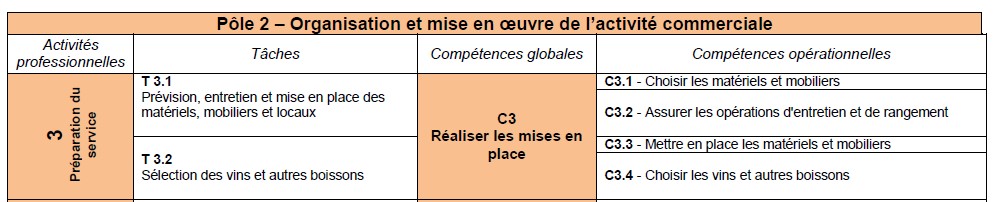 La maîtrise des compétences globales est nécessaire pour réaliser les tâches
Les compétences globales sont déclinées en compétences opérationnelles, plus détaillées
Les activités professionnelles sont déclinées en tâches
DGESCO - Bureau des diplômes professionnels / IGESR - Bureau de la formation des personnels enseignants et d’éducation
19
13/03/2023
PRÉSENTATION DES RÉFÉRENTIELS
Réf. de compétences : compétences/Savoirs
Limites de connaissances
Savoirs associés
Compétence opérationnelle C1.1
Résultats attendus
DGESCO - Bureau des diplômes professionnels / IGESR - Bureau de la formation des personnels enseignants et d’éducation
20
13/03/2023
[Speaker Notes: PHILIPPE]
PRÉSENTATION DES RÉFÉRENTIELS
Réf. de compétences : compétences/Savoirs
Un extrait du référentiel :
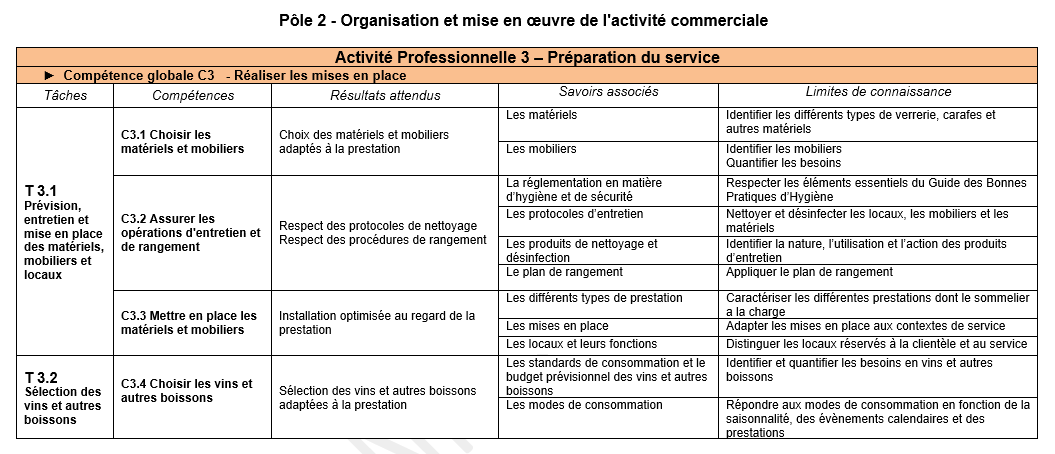 La compétence opérationnelle est maîtrisée si …
Pour cela, il doit connaitre…
…qui se limitent à …
DGESCO - Bureau des diplômes professionnels / IGESR - Bureau de la formation des personnels enseignants et d’éducation
21
13/03/2023
[Speaker Notes: PHILIPPE]
Spécificités BP/MC
PRÉSENTATION DES RÉFÉRENTIELS
Organiser et optimiser les lieux de stockage
Organiser les offices
Créer et actualiser les supports de commercialisation
Proposer  des accords à partir des boissons
Déterminer les prix de vente
Créer, vérifier les documents de stocks
Négocier avec  les fournisseurs
Sélectionner les fournisseurs
Déterminer les besoins
DGESCO - Bureau des diplômes professionnels / IGESR - Bureau de la formation des personnels enseignants et d’éducation
22
13/03/2023
[Speaker Notes: PHILIPPE]
PRÉSENTATION DES RÉFÉRENTIELS
Référentiel d’éval. : les épreuves de certification
Un coefficient plus important pour la partie commerciale
DGESCO - Bureau des diplômes professionnels / IGESR - Bureau de la formation des personnels enseignants et d’éducation
23
13/03/2023
[Speaker Notes: PHILIPPE]
L’usage du CCF continué (1/2)
PRÉSENTATION DES RÉFÉRENTIELS
Les épreuves concernées :
Le principe :
Cycle de formation
DGESCO - Bureau des diplômes professionnels / IGESR - Bureau de la formation des personnels enseignants et d’éducation
24
13/03/2023
[Speaker Notes: PHILIPPE]
PRÉSENTATION DES RÉFÉRENTIELS
L’usage du CCF continué (2/2)
La traçabilité des compétences :
DGESCO - Bureau des diplômes professionnels / IGESR - Bureau de la formation des personnels enseignants et d’éducation
25
13/03/2023
[Speaker Notes: PHILIPPE]
PRÉSENTATION DES RÉFÉRENTIELS
Les PFMP en MC - Préconisations
DGESCO - Bureau des diplômes professionnels / IGESR - Bureau de la formation des personnels enseignants et d’éducation
26
13/03/2023
PRÉSENTATION DES RÉFÉRENTIELS
Les visites de vignobles en BP
DGESCO - Bureau des diplômes professionnels / IGESR - Bureau de la formation des personnels enseignants et d’éducation
27
13/03/2023
[Speaker Notes: PHILIPPE]
PRÉSENTATION DES RÉFÉRENTIELS
MC et BP : caractéristiques de la carte des vins 		         et autres boissons
DGESCO - Bureau des diplômes professionnels / IGESR - Bureau de la formation des personnels enseignants et d’éducation
28
13/03/2023
[Speaker Notes: PHILIPPE]
PRÉSENTATION DES RÉFÉRENTIELS
BP : caractéristiques des supports destinés à        l’animation commerciale
EPREUVE E2
CCF (S1) et Ponctuel (partie2) :
3 fiches analytiques d’animations commerciales
C4.3 : Animer un point de vente et mettre en avant les vins et autres 	boissons 
C5.2 : Créer et actualiser les supports de commercialisation
DGESCO - Bureau des diplômes professionnels / IGESR - Bureau de la formation des personnels enseignants et d’éducation
29
13/03/2023
[Speaker Notes: PHILIPPE]
PRÉSENTATION DES RÉFÉRENTIELS
QUESTIONS
DGESCO - Bureau des diplômes professionnels / IGESR - Bureau de la formation des personnels enseignants et d’éducation
30
13/03/2023
[Speaker Notes: MATHIEU]
ATELIER 1 : épreuve E1 de la MC
Christophe MARTIN
Bruno MEILLAT
DGESCO - Bureau des diplômes professionnels / IGESR - Bureau de la formation des personnels enseignants et d’éducation
31
13/03/2023
[Speaker Notes: CM BM]
ATELIER 1 : épreuve E1 de la MC
QUESTIONS
DGESCO - Bureau des diplômes professionnels / IGESR - Bureau de la formation des personnels enseignants et d’éducation
32
13/03/2023
[Speaker Notes: MATHIEU]
ATELIER 2 : épreuve E2 de la MC
Laetitia BLAISON
Julie BOTIJO
DGESCO - Bureau des diplômes professionnels / IGESR - Bureau de la formation des personnels enseignants et d’éducation
33
13/03/2023
[Speaker Notes: JB LB]
ATELIER 2 : épreuve E2 de la MC
QUESTIONS
DGESCO - Bureau des diplômes professionnels / IGESR - Bureau de la formation des personnels enseignants et d’éducation
34
13/03/2023
[Speaker Notes: MATHIEU]
ATELIER 3 : épreuves du BP
Robert DESBUREAUX
Antoine WOERLE
DGESCO - Bureau des diplômes professionnels / IGESR - Bureau de la formation des personnels enseignants et d’éducation
35
13/03/2023
[Speaker Notes: JB LB]
ATELIER 3 : épreuves du BP
QUESTIONS
DGESCO - Bureau des diplômes professionnels / IGESR - Bureau de la formation des personnels enseignants et d’éducation
36
13/03/2023
[Speaker Notes: AW RB]